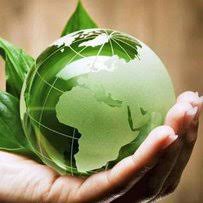 Моніторинг довкілля
Лекція №1
Поняття про моніторинг довкілля
ПИТАННЯ ДЛЯ РОЗГЛЯДУ
Становлення і розвиток моніторингу довкілля як галузі екологічної науки
Сутність, об’єкт, предмет, методи моніторингу довкілля
Актуальність
Зміни у навколишньому середовищі відбуваються під впливом природних і зумовлених діяльністю людини факторів. 
Пізнання цих змін неможливе без виокремлення антропогенних процесів на фоні природних, для чого і організовують спеціальні спостереження за різноманітними параметрами біосфери, які змінюються внаслідок людської діяльності. 

Саме у спостереженні за довкіллям, оцінюванні його фактичного стану, прогнозуванні його розвитку полягає сутність моніторингу.
За міжнародним стандартом (СТ ІСО 4225–80), моніторинг
це багаторазове вимірювання та спостереження за змінами будь-якого параметра в певному інтервалі часу; 
система довготривалих спостережень, оцінювання, контролювання і прогнозування стану і зміни об’єктів. 

Цей термін було запропоновано напередодні проведення Стокгольмської конференції ООН з навколишнього середовища у 1972 р. на противагу (або на доповнення) до терміну “контроль”. 
Крім спостережень і отримання інформації, моніторинг передбачає і елементи активних дій, таких як оцінювання, прогнозування, розроблення природоохоронних рекомендацій.
Моніторинг довкілля (англ. monitoring, від лат. monitir – той, що контролює, попереджує)
система спостереження і контролю за природними, природно-антропогенними комплексами, процесами, що відбуваються в них, навколишнім середовищем загалом з метою раціонального використання природних ресурсів і охорони довкілля, прогнозування масштабів неминучих змін.
Як галузь екологічної науки моніторинг довкілля ґрунтується на загальних екологічних законах і взаємодіє з природничими, географічними і технічними науками.
Предметом моніторингу довкілля 
як науки є організація і функціонування системи моніторингу, оцінювання і прогнозування стану екологічних систем, їх елементів, біосфери, характеру впливу на них природних і антропогенних факторів.


Об’єктами моніторингу довкілля, залежно від рівня та мети досліджень, можуть бути навколишнє середовище, його елементи і джерела впливу на довкілля.
Метою моніторингу довкілля
є екологічне обґрунтування перспектив та удосконалення системи моніторингу навколишнього середовища, оцінювання фактичного і прогнозованого його стану;

 попередження про зниження біорізноманітності екосистем, порушення екологічної рівноваги у довкіллі, погіршення умов життєдіяльності людей.
Моніторинг довкілля передбачає виконання таких завдань:
спостереження за факторами впливу на навколишнє природне середовище і за його станом;
– оцінювання фактичного стану довкілля;
– прогнозування стану навколишнього природного середовища і його оцінювання;
– дослідження стану біосфери, оцінювання й прогнозування її змін;
– визначення обсягу антропогенної дії на навколишнє природне середовище;
– встановлення факторів і джерел забруднення навколишнього природного середовища;
– виявлення критичних та екстремальних ситуацій, що порушують екологічну безпеку.
Моніторинг довкілля як комплексна галузь знань
БАЗУЄТЬСЯ НА загальнонаукових методах досліджень, таких як аналіз і синтез, сходження від конкретного до абстрактного, узагальнення, математичне і статистичне оброблення інформації. 
Разом з тим, моніторинг довкілля розробляє власні методи аналізу, прогнозування стану екологічних систем і процесів, що в них відбуваються. 
При виконанні своїх функцій моніторинг довкілля використовує різноманітні методи отримання первинної і вторинної інформації.
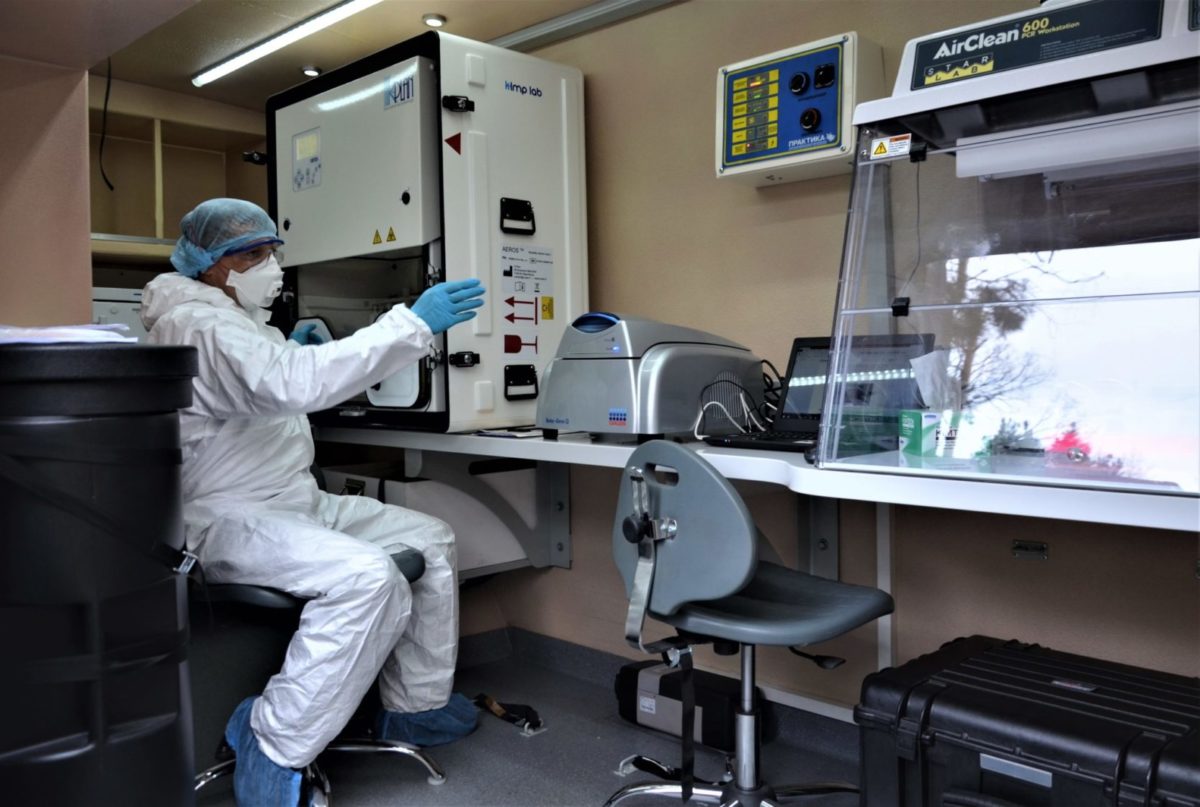 Методи отримання первинноїінформації
реалізуються через безпосередні спостереження на відповідних станціях, постах, створах. 
Такими є метеорологічні, гідрологічні, океанічні, геофізичні, біологічні, фонові спостереження. 
Дані про стан довкілля отримують і з використанням дистанційних засобів спостережень, зокрема внаслідок прямих спостережень із супутників Землі, вертикальних зондувань, фотографічних і геофізичних зйомок, а також геостаціонарних спостережень.
Методи отримання вторинної інформації
полягають в упорядкуванні і опрацюванні бази даних, отриманих з використанням первинної інформації. 
Результати фіксують у вигляді 
карт, 
таблиць, 
графіків. 
Для оброблення бази даних, оцінювання і прогнозування стану довкілля застосовують методи аналогій, моделювання, емпіричне узагальнення.
Структура моніторингу формується з таких блоків:
“Спостереження за довкіллям”, 
“Оцінювання фактичного стану довкілля”,
 “Прогнозування стану довкілля”,
 “Оцінювання прогнозованого стану довкілля”.
Моніторинг є важливою складовою системи управління якістю довкілля, оскільки передбачає належне інформування про конкретні особливості й наслідки взаємодії людства з навколишнім середовищем.
Становлення і розвиток моніторингудовкілля як галузі екологічної науки
Моніторинг довкілля виник у другій половині XX ст. як науково-практичний напрям системної екології, завданням якої є встановлення критеріїв і виявлення меж стійкості екологічних систем.
 Тоді його метою було отримання репрезентативних даних про стан, динамічні зміни екосистем, створення бази даних, вибір об’єктів і формування мережі спостережень. 
На той час поняття “моніторинг довкілля” охоплювало не лише систему постійних спостережень за станом компонентів біосфери, а й засновану на природничо-науковій основі (біологічній, фізико-хімічній, геофізичній) певну їх методологію, а також означало дієвий засіб охорони довкілля.
На початку 70-х років XX ст. було обґрунтовано альтернативні концепції моніторингу довкілля як сфери наукового знання і практичної діяльності.
Згідно з концепцією сучасного російського геофізика Ю. Ізраеля моніторинг довкілля є системою цілеспрямованих, періодично повторюваних і програмованих спостережень за одним і більше елементами навколишнього середовища у просторі і часі. 
Основними елементами цієї системи є спостереження, оцінювання і прогнозування стану довкілля. Моніторинг формується з певних підсистем, серед яких особливу роль відіграє екологічний моніторинг. 
За цією концепцією метою моніторингу є фіксація антропогенних змін природного середовища, а управління його якістю не передбачено.
За переконаннями російського географа – ґрунтознавця  І. Герасимова, 
моніторинг довкілля – це організована на різних рівнях система спостережень, контролювання і управління його станом. 

Налагодження моніторингу довкілля відповідно до цієї концепції сприяє виявленню екологічних небезпек. 
Відповідно до завдань і масштабів об’єктів спостереження І. Герасимов розрізняє такі рівні моніторингу довкілля:
біоекологічний (санітарно-гігієнічний) моніторинг.
Його сутність полягає у спостереженні за станом і впливом довкілля на здоров’я людини з метою захисту її від негативних чинників;
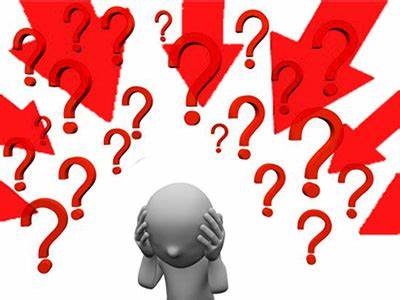 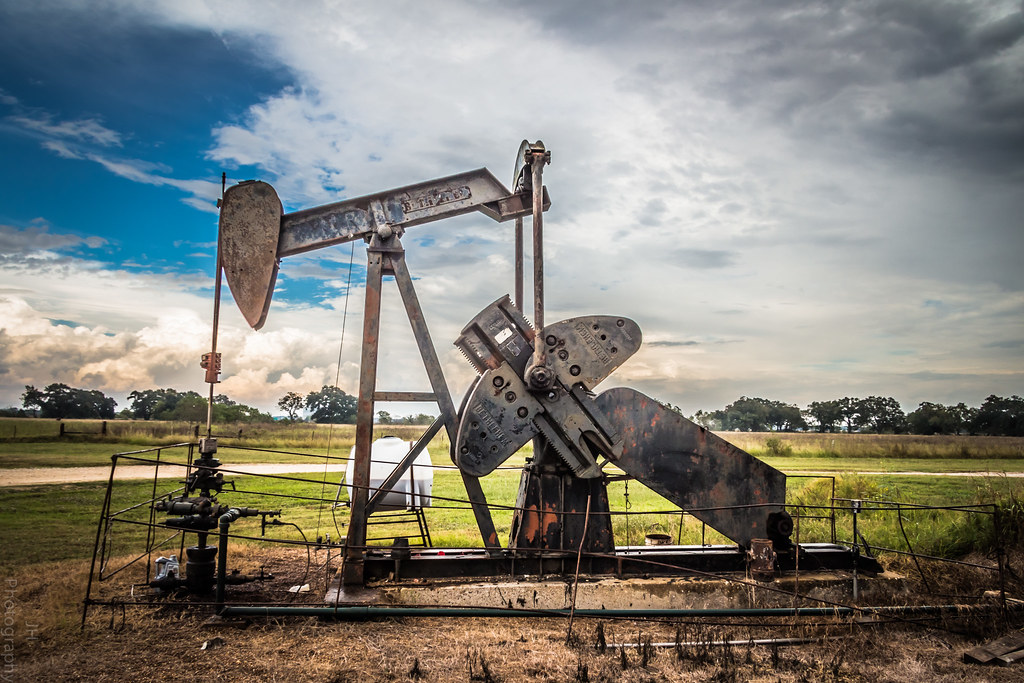 геоекологічний (геосистемний, природно-господарський) моніторинг.
Передумовами його реалізації є спостереження за змінами природних екосистем і перетворенням їх на природно-технічні, прогнозування стихійних змін навколишнього середовища і явищ, які погіршують життєве середовище людей;
біосферний моніторинг
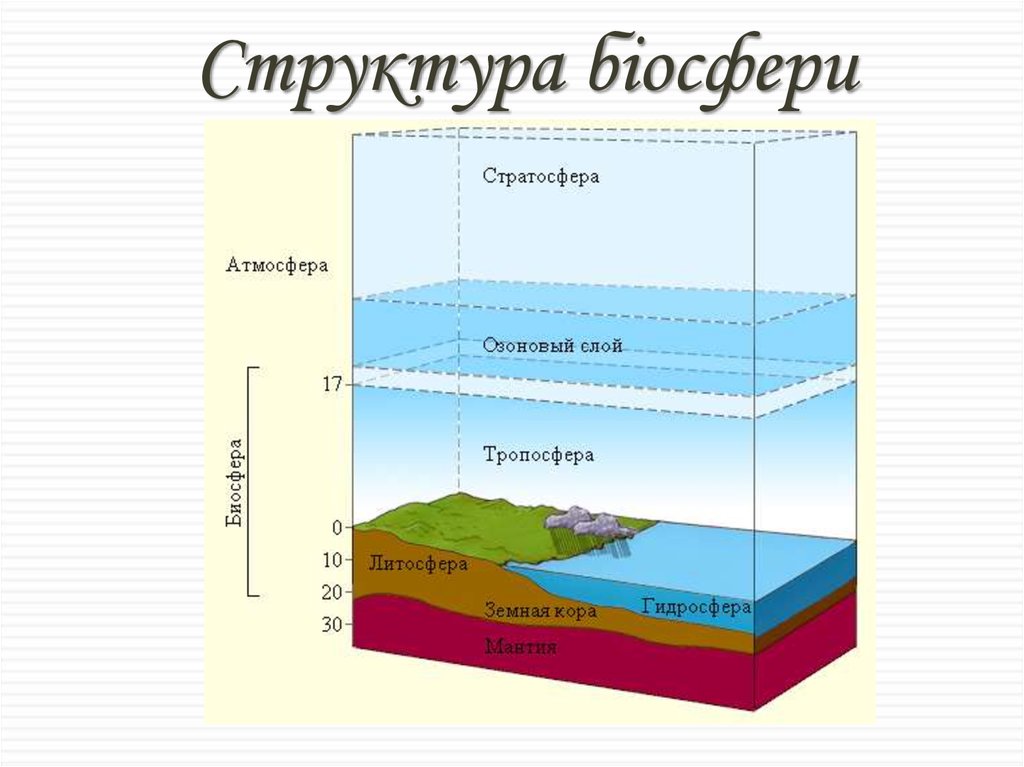 Здійснюють його шляхом спостереження 
за природними процесами і явищами на рівні біосфери, а також через з’ясування глобальних змін фонових показників у природі.
М. Голубець – український вчений, спеціаліст у галузях ботаніки й екології, розглядає моніторинг довкілля як багаторівневу систему спостереження, оцінювання і прогнозування стану навколишнього природного середовища, розроблення науково обґрунтованих рекомендацій для прийняття ефективних природоохоронних управлінських рішень. 
Він поділяє моніторинг на ієрархічні рівні. 
Найвищий рівень – класифікація моніторингу за територіально-просторовими параметрами контрольованих процесів, тобто масштабами спостережень. За цим критерієм вчений виділяє
 глобальний, 
материковий, 
океанічний, 
міжнародний, національний, 
регіональний, 
локальний типи моніторингу довкілля.
Дослідження реакцій абіотичної (неживої матерії) і біотичної (живих організмів) складових біосфери на дію природних і антропогенних факторів М. Голубець об’єднує у групи моніторингу довкілля, які він розрізняє залежно від складових довкілля
 біологічна, 
гідрометеорологічна, 
біоенергетична, 
біогеохімічна тощо 
До найнижчого рівня належать види моніторингу довкілля
 ботанічний, 
зоологічний, 
гідробіологічний, 
мікробіологічний, 
сутність яких полягає у спостереженні за реакцією організмів на зміни, що відбуваються у біосфері.
У 1986 р. Секретаріат ООН з навколишнього середовища, послуговуючись розробками 
Р. Мунна, видав 

“Довідник з екологічного моніторингу”, 
який містить методики і програми моніторингу для країн, що розвиваються. 
Запропоновані у Довіднику системи моніторингу ґрунтуються на природничо-наукових дослідженнях і передбачають:
виявлення і дослідження природних ресурсів, які забезпечують виробництво продуктів харчування (моніторинг клімату, рельєфу, ґрунтів, рослинності, популяцій)
 дослідження природних умов (моніторинг ерозії ґрунтів, твердого стоку)

Розвинуті країни запровадили моніторинг довкілля у 60–70-ті роки XX ст.
В усіх розвинутих країнах моніторинг довкілля здійснюється на основі рекомендацій ООН з урахуванням національних особливостей.
В Україні розроблення і впровадження системи екологічного моніторингу розпочалося у 1992 р. відповідно 
до закону “Про охорону навколишнього природного середовища” та
 “Положення про державний моніторинг навколишнього середовища”. 
Ця система передбачає спостереження за довкіллям, збирання, обробку і оцінювання отриманих даних та прогнозування його стану, формування відповідних баз інформації, розробку на їх основі науково обґрунтованих природоохоронних заходів, передбачення надзвичайних ситуацій техногенного і природного характеру, створення безпечних умов життєдіяльності людини.
Отже, моніторинг довкілля є дієвим засобом природоохоронної політики, яка здійснюється відповідно до екологічних прогнозів.
ПОВТОРЕННЯ ПОНЯТЬ
Становлення і розвиток моніторингу довкілля як галузі екологічної науки
Сутність, об’єкт, предмет, методи моніторингу довкілля

Перегляд відео Валентина Василенко про державну систему моніторингу довкілля України. Green Video і його обговорення – 17 хвилин.
https://www.youtube.com/watch?v=q6l-3KOqvFY
З використанням шпаргалки  щодо критичного мислення сформулювати кожному по 2 запитання до відеоролику. Інформацію відправити в чат у визначений час.
Завдання для роботи в групах
На виконання завдання 10 хвилин, по 5 хвилин на презентацію зробленого
1. Підібрати статті законів та документи (назва і посилання на них), які забезпечують організацію системи державного моніторингу  в Україні.
2. Підібрати офіційні сайти для пошуку інформації в системі Інтернет щодо моніторингу стану довкілля в Україні
CИСТЕМА МОНІТОРИНГУ ДОВКІЛЛЯ В УКРАЇНІ
ДЖЕРЕЛА ІНФОРМАЦІЇ
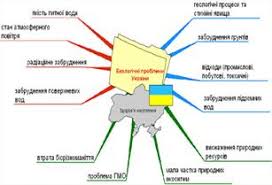 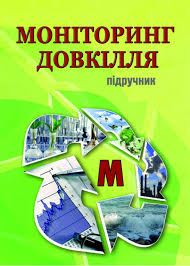 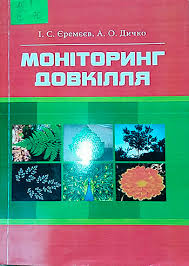 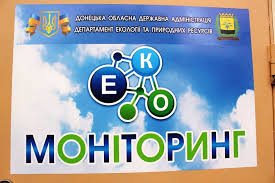 ДЯКУЮ ЗА УВАГУ!